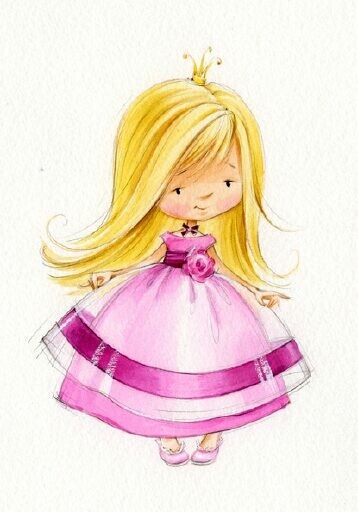 Nora
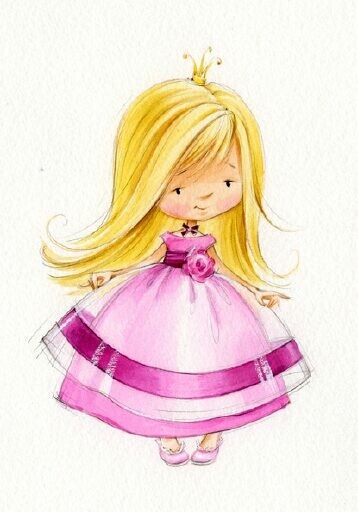 Nora
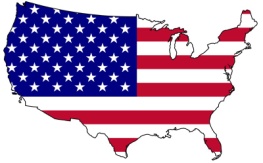 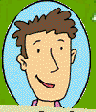 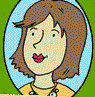 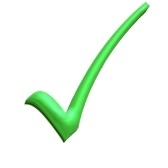 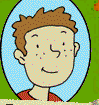 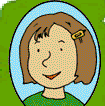 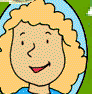 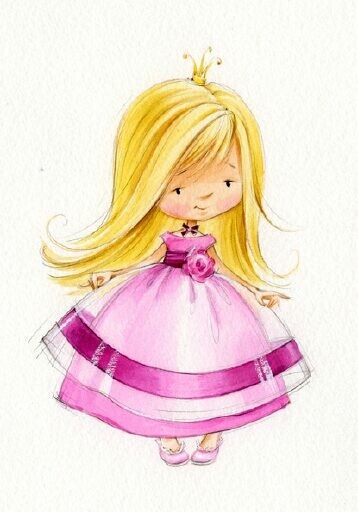 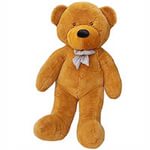 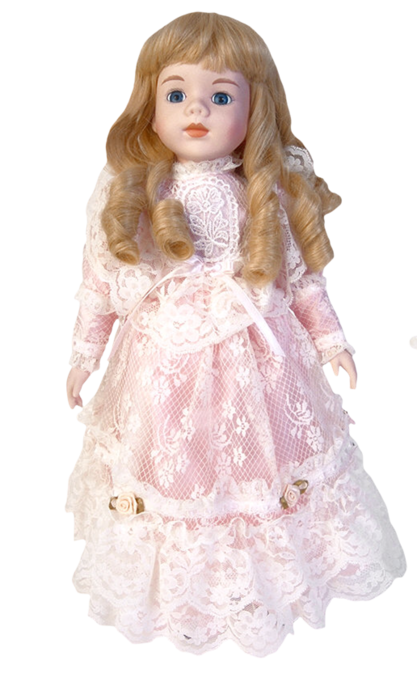 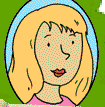 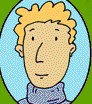 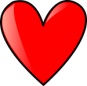 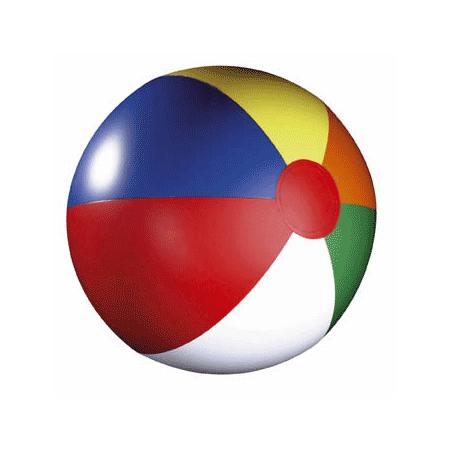 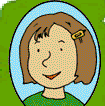 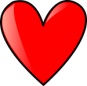 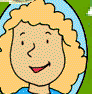 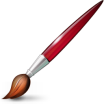 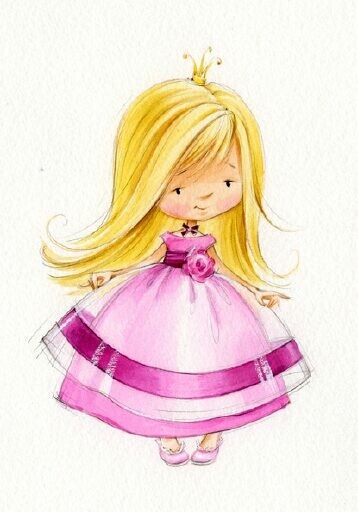 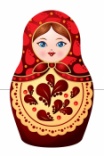 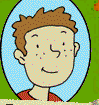 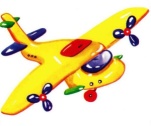 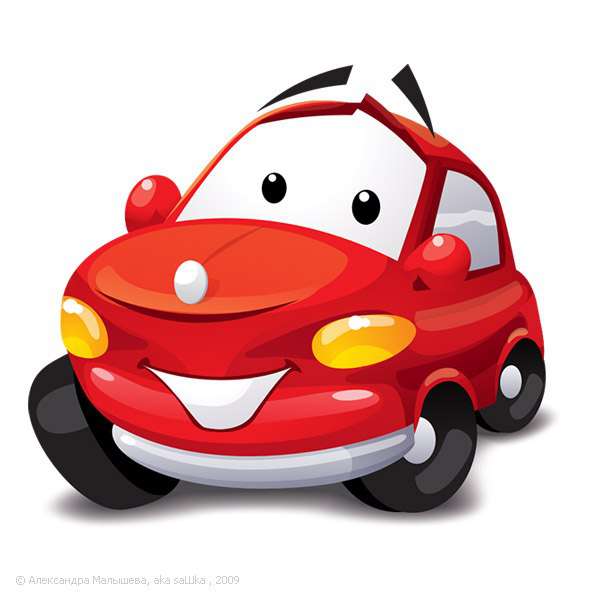 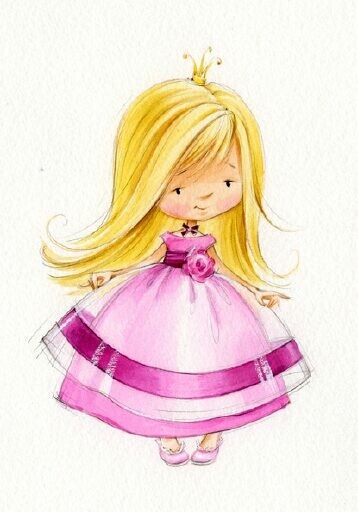 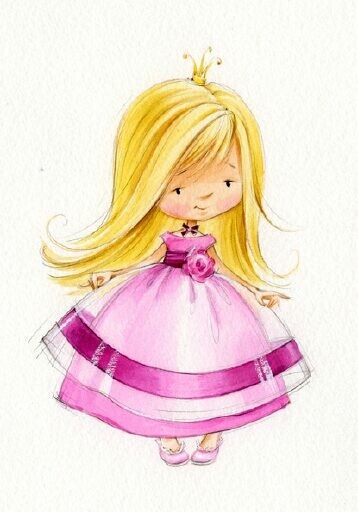 Nora
Nora
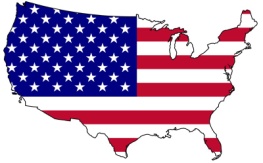 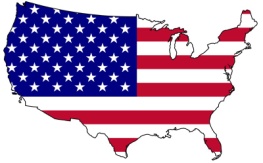 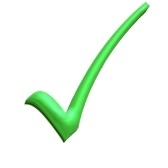 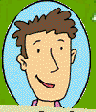 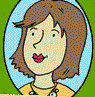 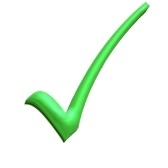 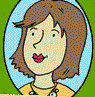 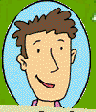 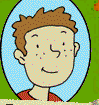 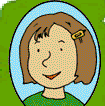 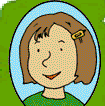 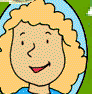 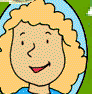 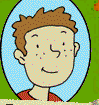 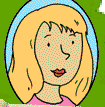 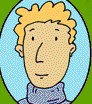 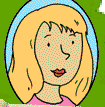 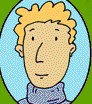 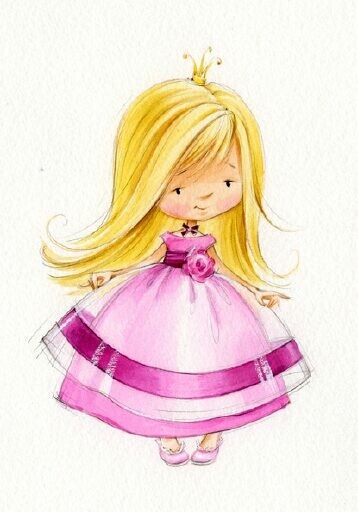 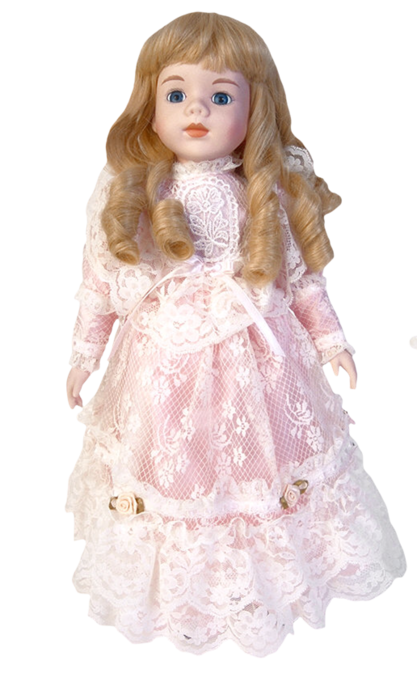 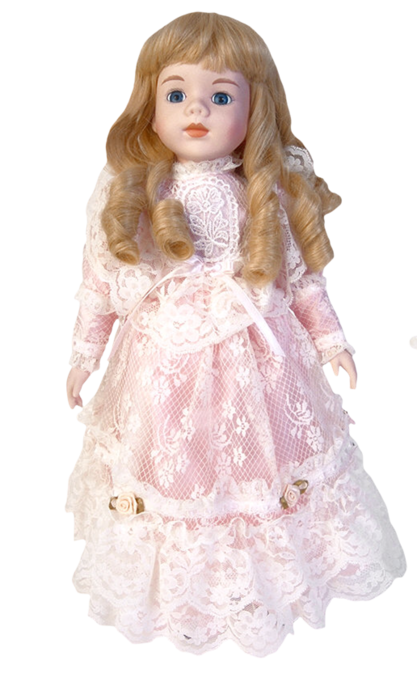 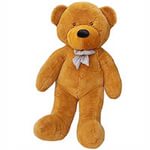 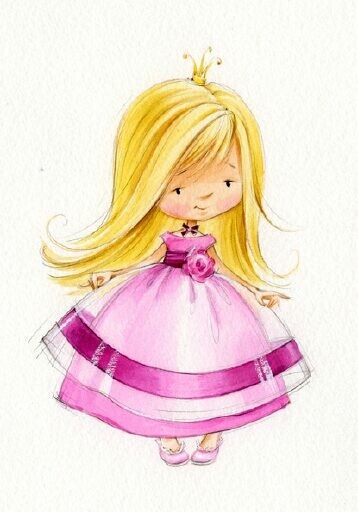 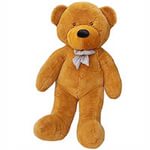 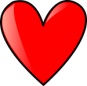 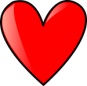 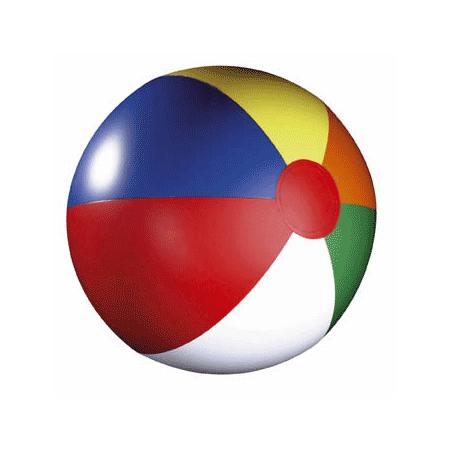 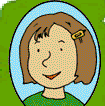 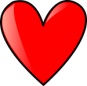 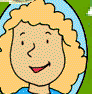 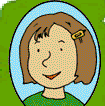 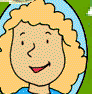 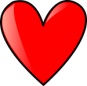 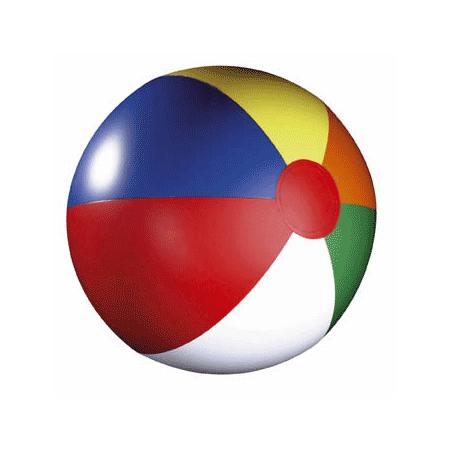 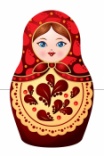 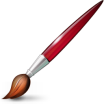 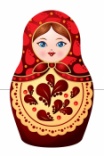 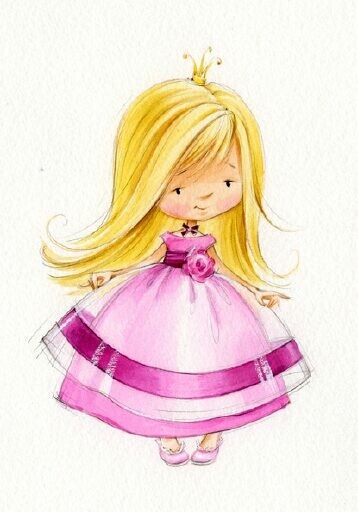 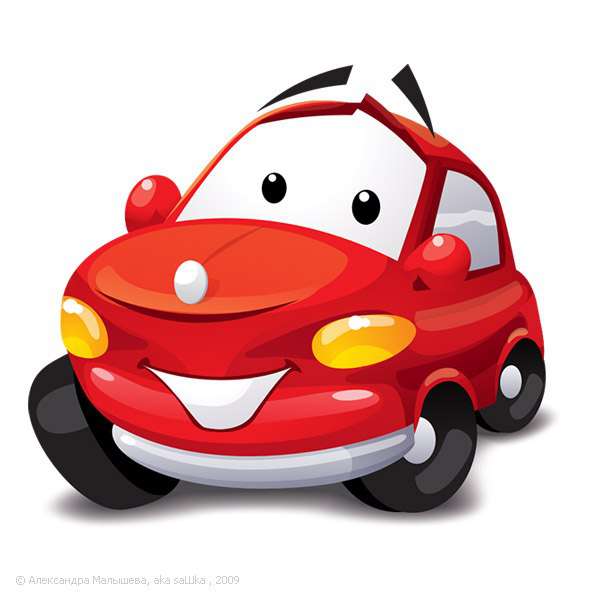 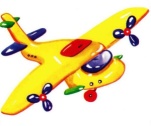 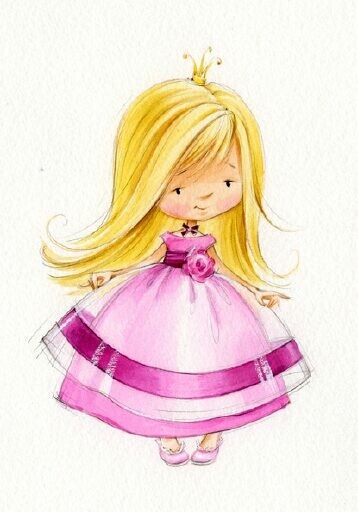 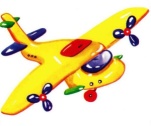 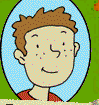 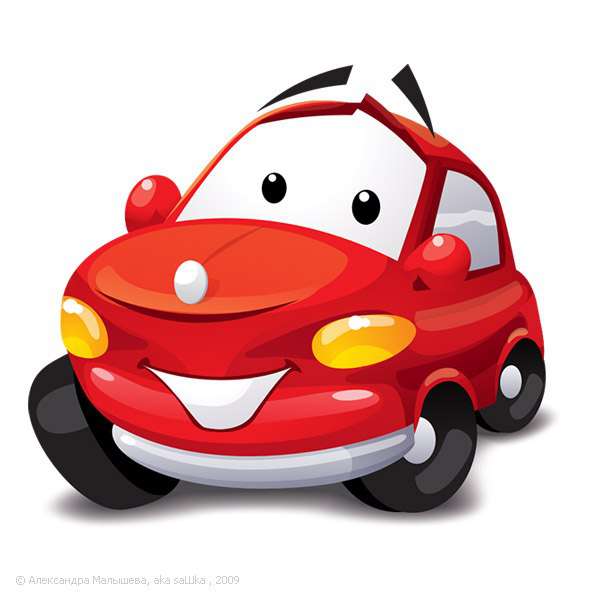 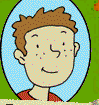 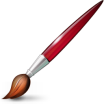